Amazing Call to Action Templates
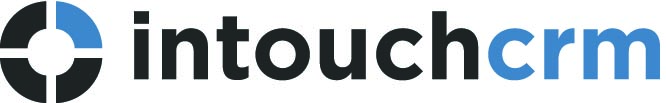 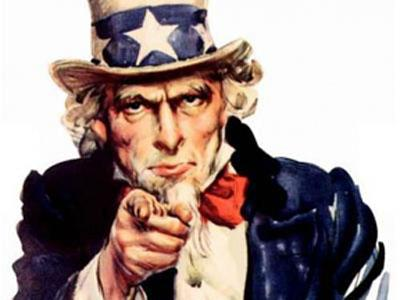 Personalising the Call to Action Templates

Images are grouped in the Powerpoint slide so to edit an element, simply click on the individual element and edit either the text or the format properties.

To use the images you must save each one as an image file. To do this simply right click on the image required and choose ‘Save as Picture’ from the menu.
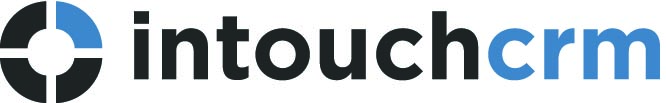 Free Consultation
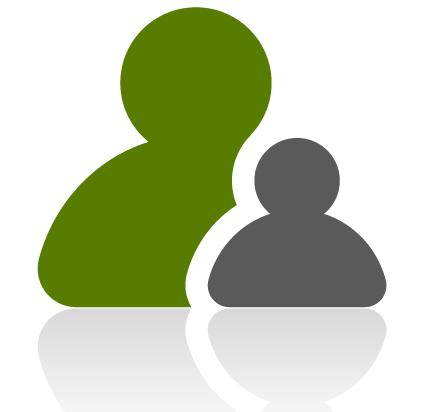 Schedule a free 
consultation with us
Free Download
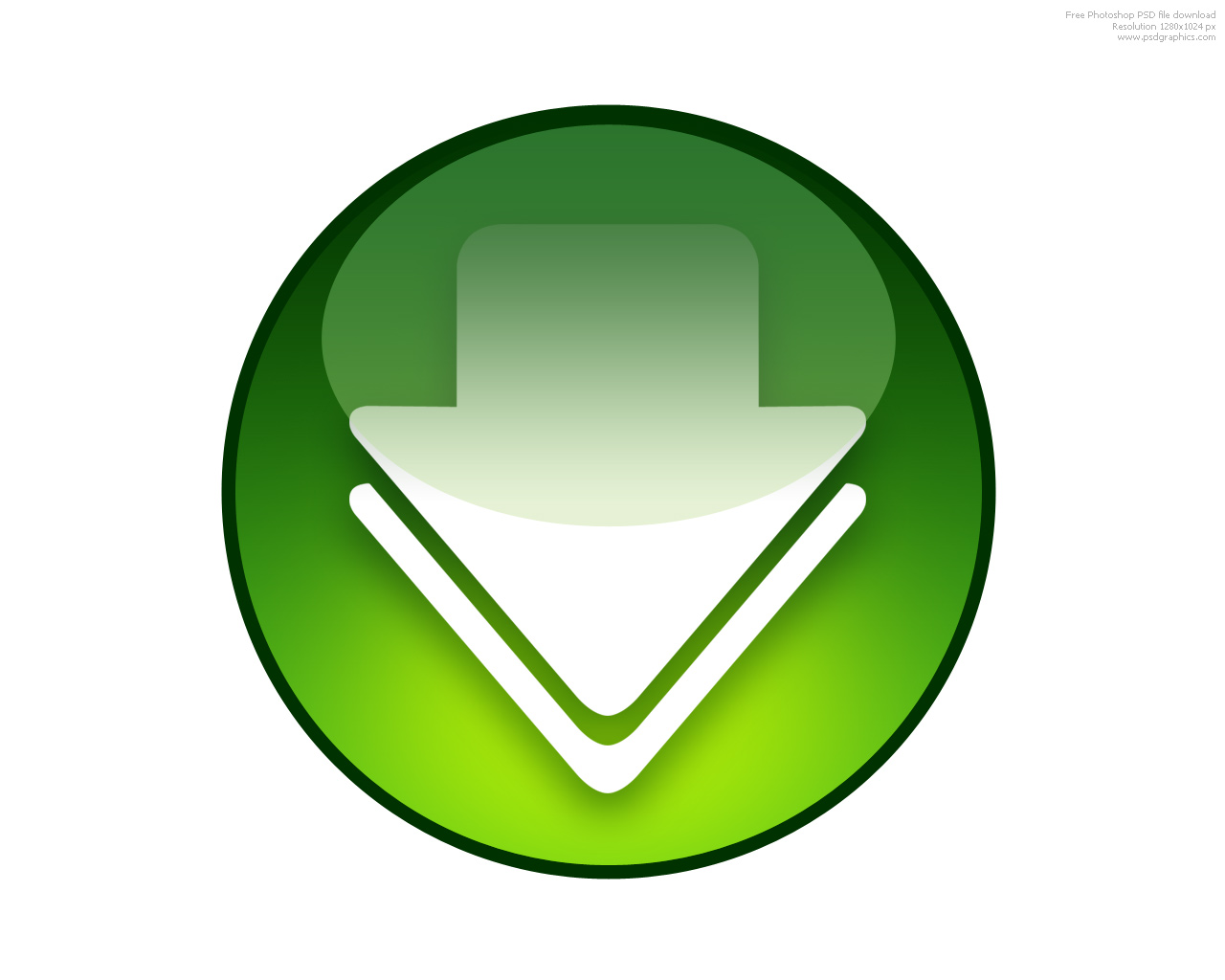 Get a copy of our latest resource
‘insert your free resource title’
Free Download
Free eBook
Free Video Training
30 day Free Trial
Add your 
title here
Add your 
title here
Add your 
title here
Add your 
title here
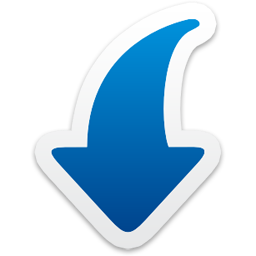 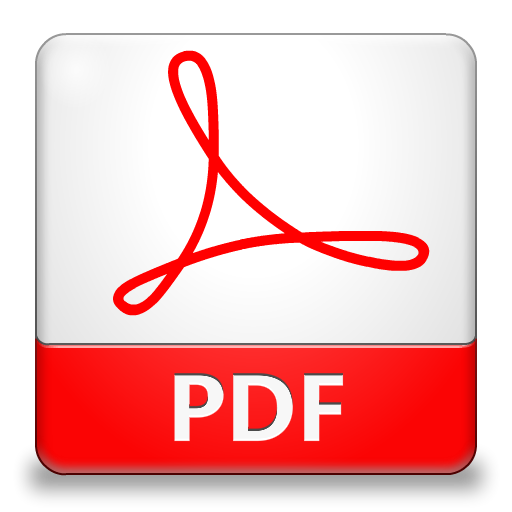 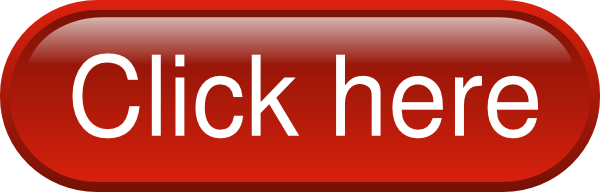 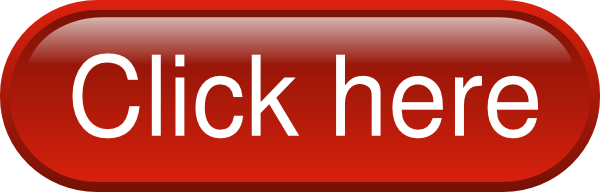 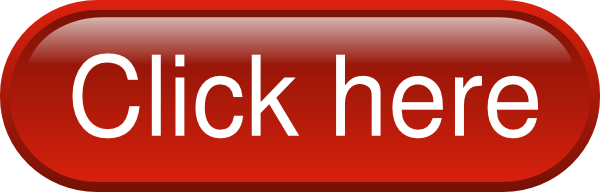 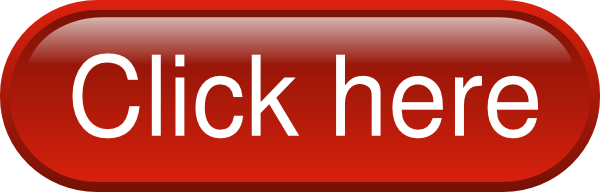 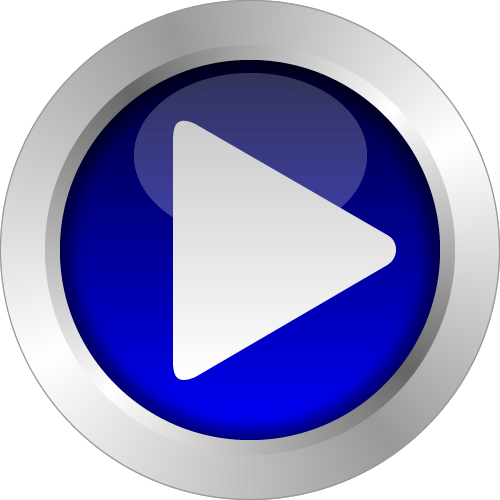 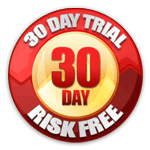 Click here to download
Click here to download
Click here to download
Click here to download
Click here to download
Click here to download
Click here to download
Click here to download
Click here to download
Click here to download
Click here to download
Click here to download
DOWNLOAD
DOWNLOAD
DOWNLOAD
DOWNLOAD
DOWNLOAD
DOWNLOAD
DOWNLOAD
DOWNLOAD
DOWNLOAD
DOWNLOAD
DOWNLOAD
DOWNLOAD
DOWNLOAD
DOWNLOAD
DOWNLOAD
DOWNLOAD
DOWNLOAD
DOWNLOAD
DOWNLOAD
DOWNLOAD
DOWNLOAD
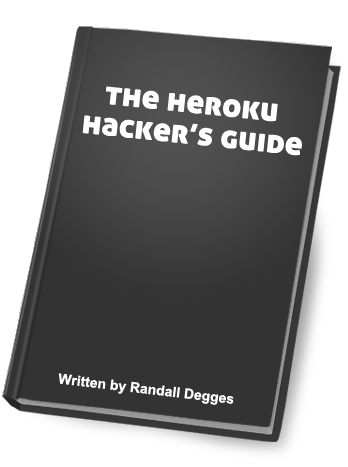 Add your 
ebook title 
here
Download our latest free eBook
Download our digital resource
Explain what the book is about in these
Two lines of text
Explain what the resource is about in 
These two lines of text
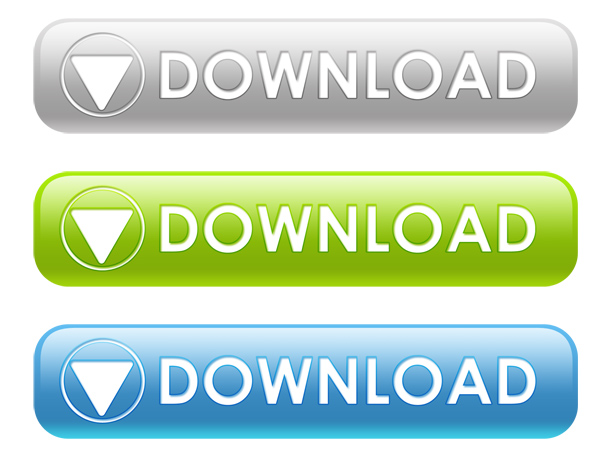 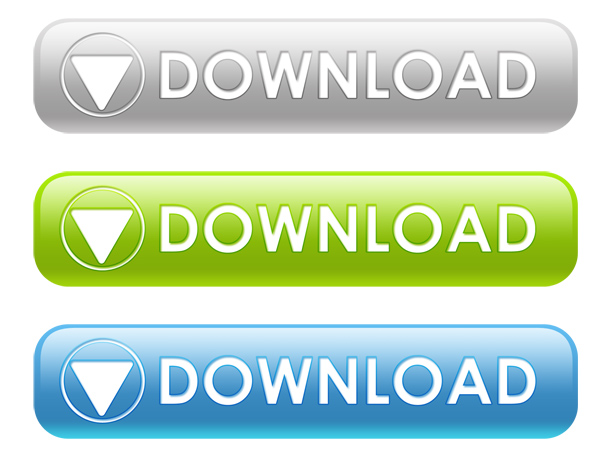 Free eBook
Free Guide
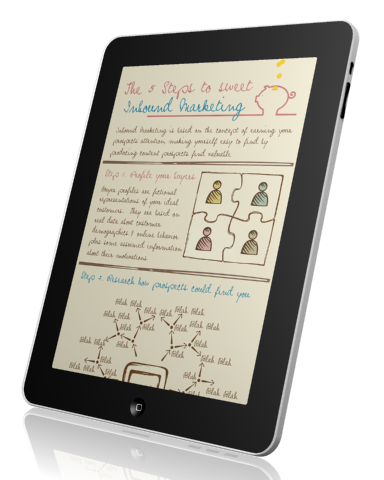 Add your 
Title 
Here
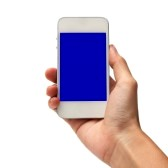 Call Now
Call
Me
Add your number here
Request
Information
Request
Quotation
Request
Call Back
Click Here
Click Here
Click Here